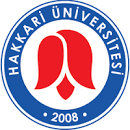 Hakkari Üniversitesi DIŞ PAYDAŞ DEĞERLENDİRME RAPORU (2024)
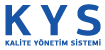 DIŞ PAYDAŞ DEĞERLENDİRME RAPORU
Üniversitemiz kalite çalışmaları kapsamında, dış paydaşlarla ilgili bilgi edinmek amacıyla kurum dışından kurumun nasıl değerlendirildiği belirlenmeye çalışılmıştır. 
Dış paydaş anketimize 51 dış paydaş geri dönüş yapmıştır. 
Anket formunun çoktan seçmeli maddeleri veri analizine uygun biçimde yüzde, frekans ve grafiklerle desteklenerek raporlanmıştır. Açık uçlu maddeler ise içerik analizi yöntemi ile analiz edilmiştir.
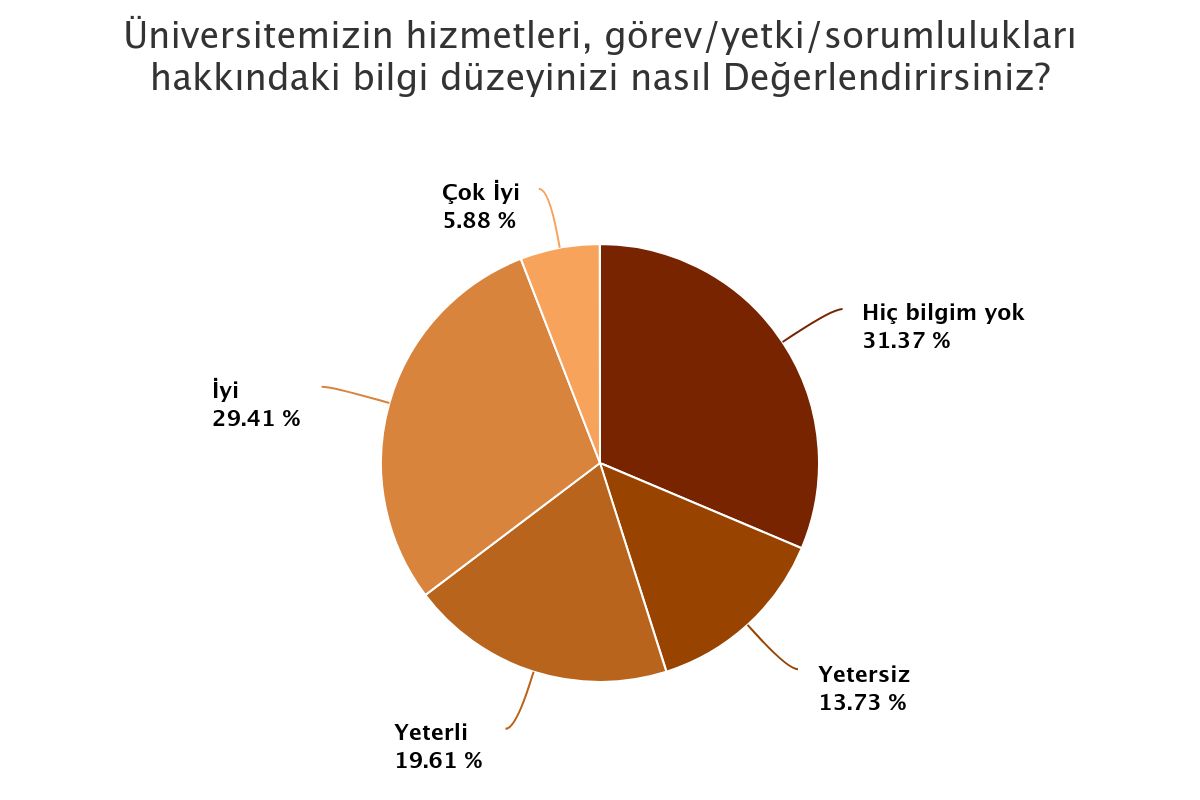 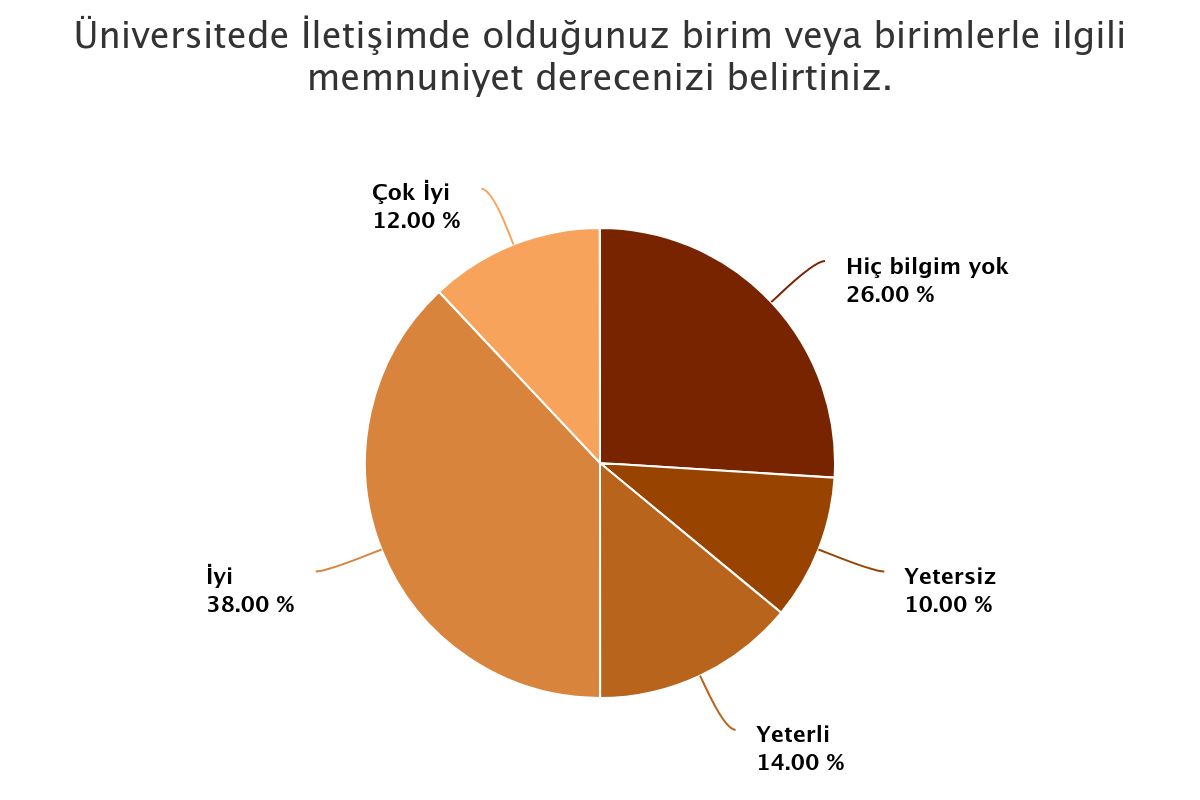 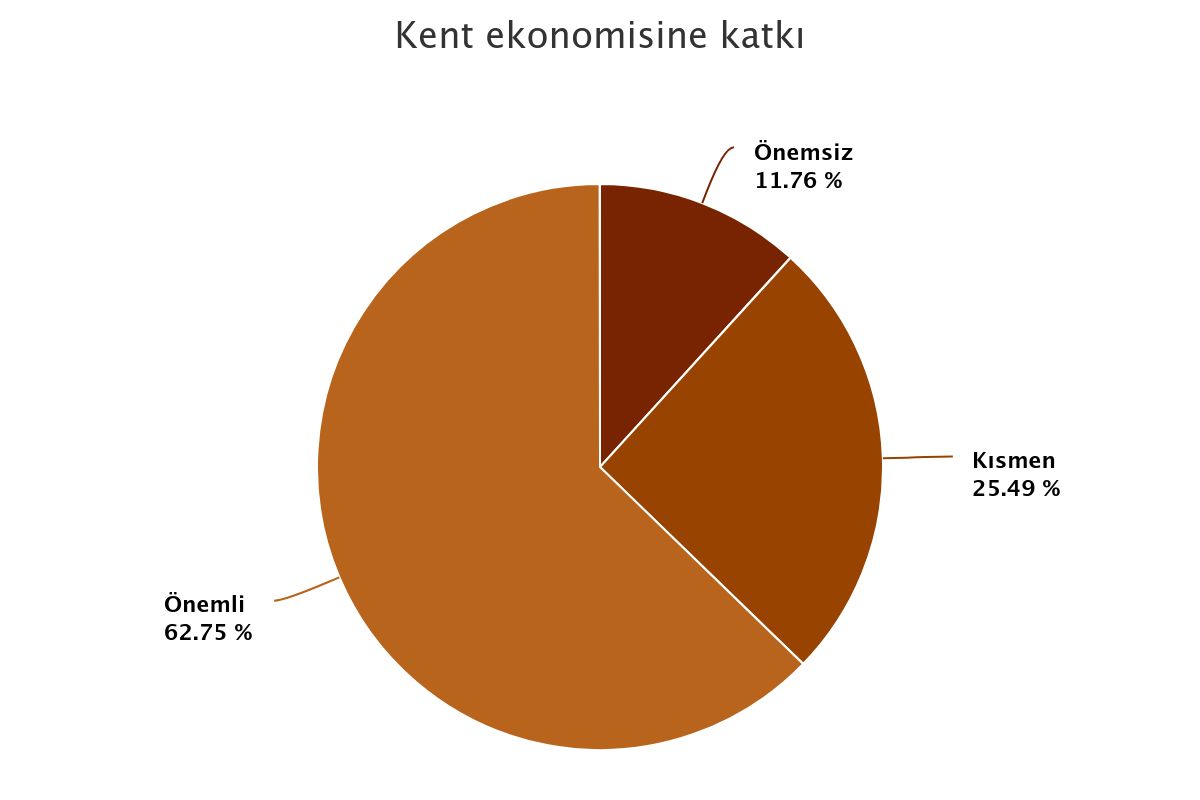 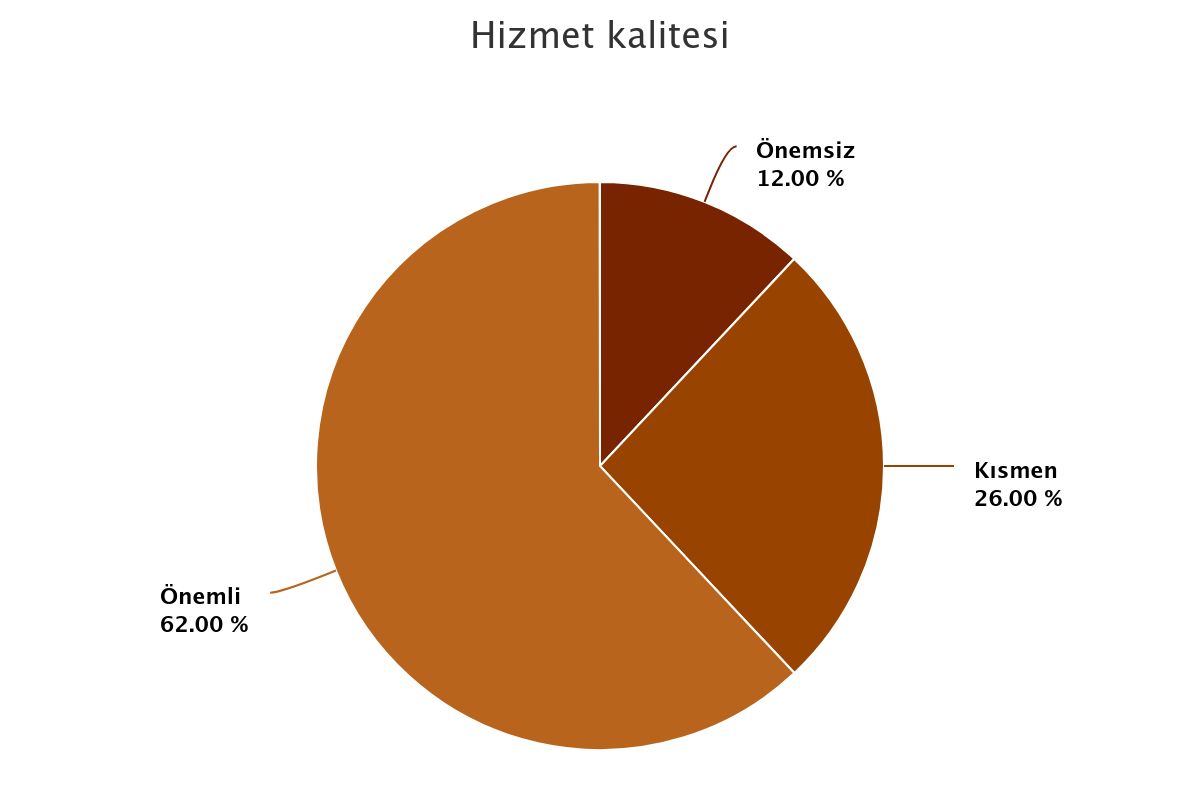 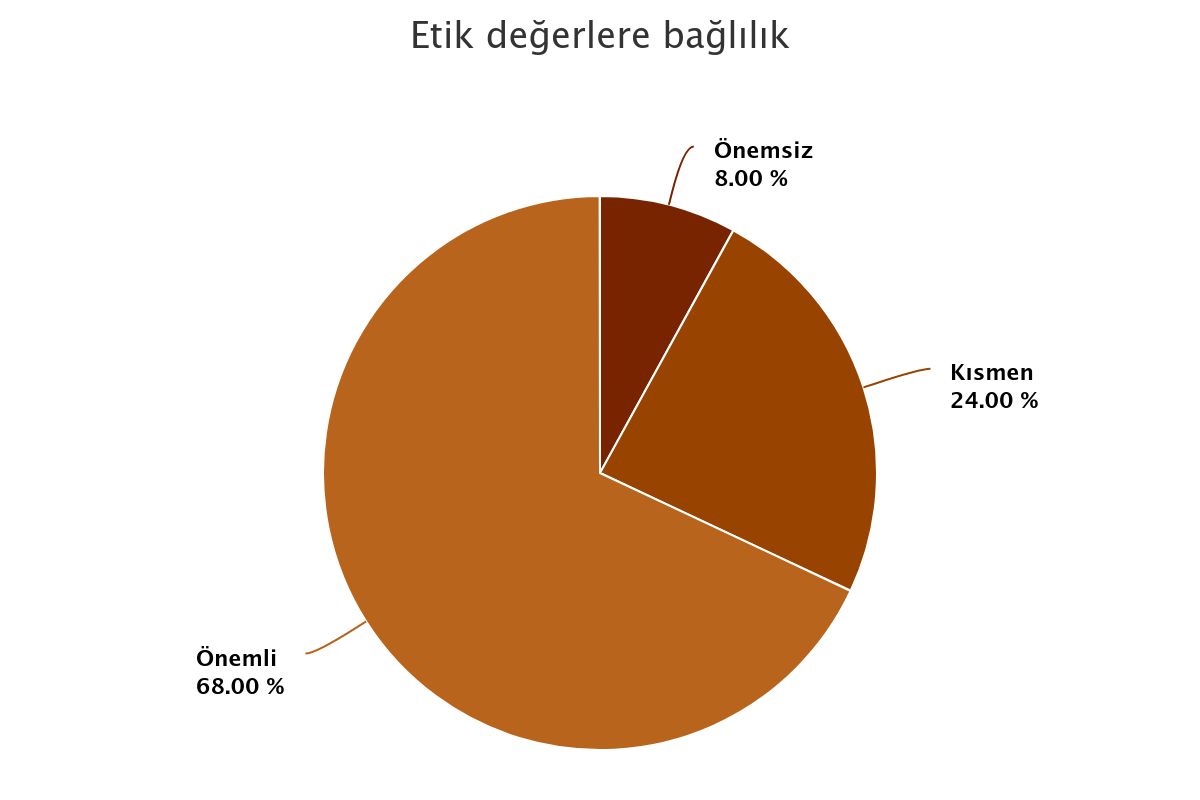 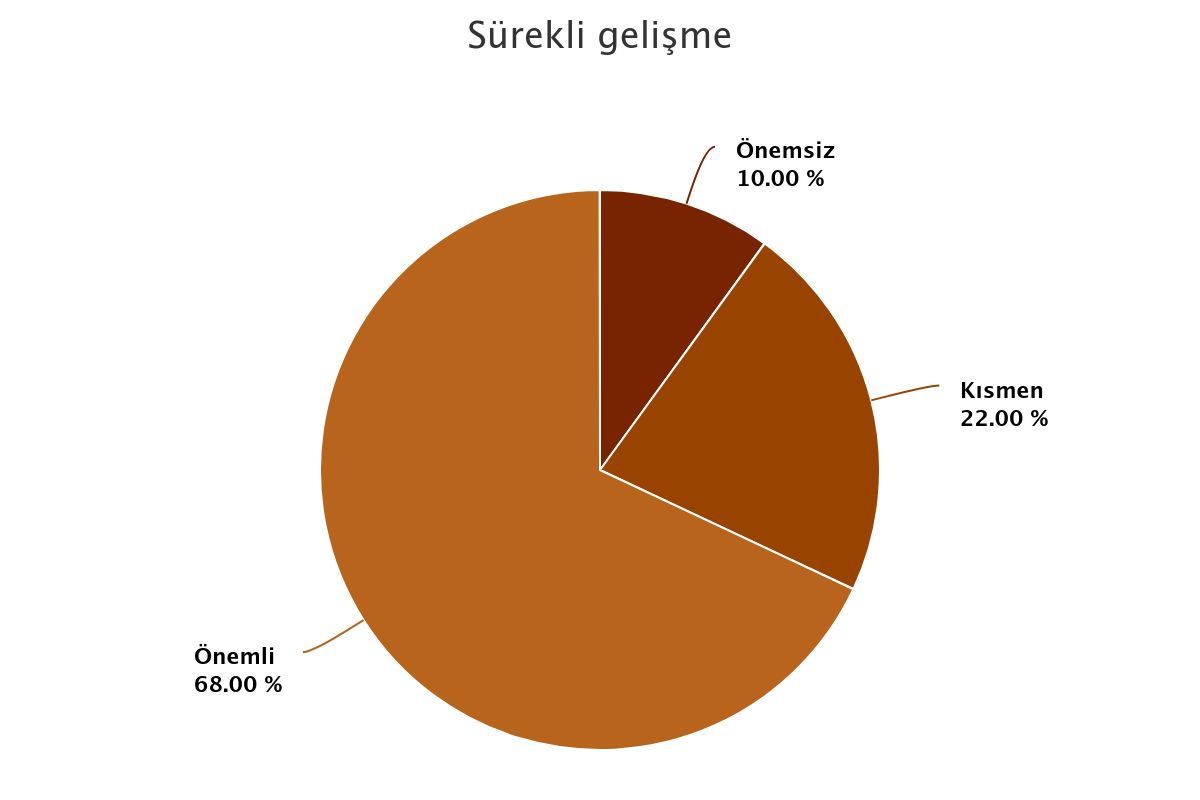 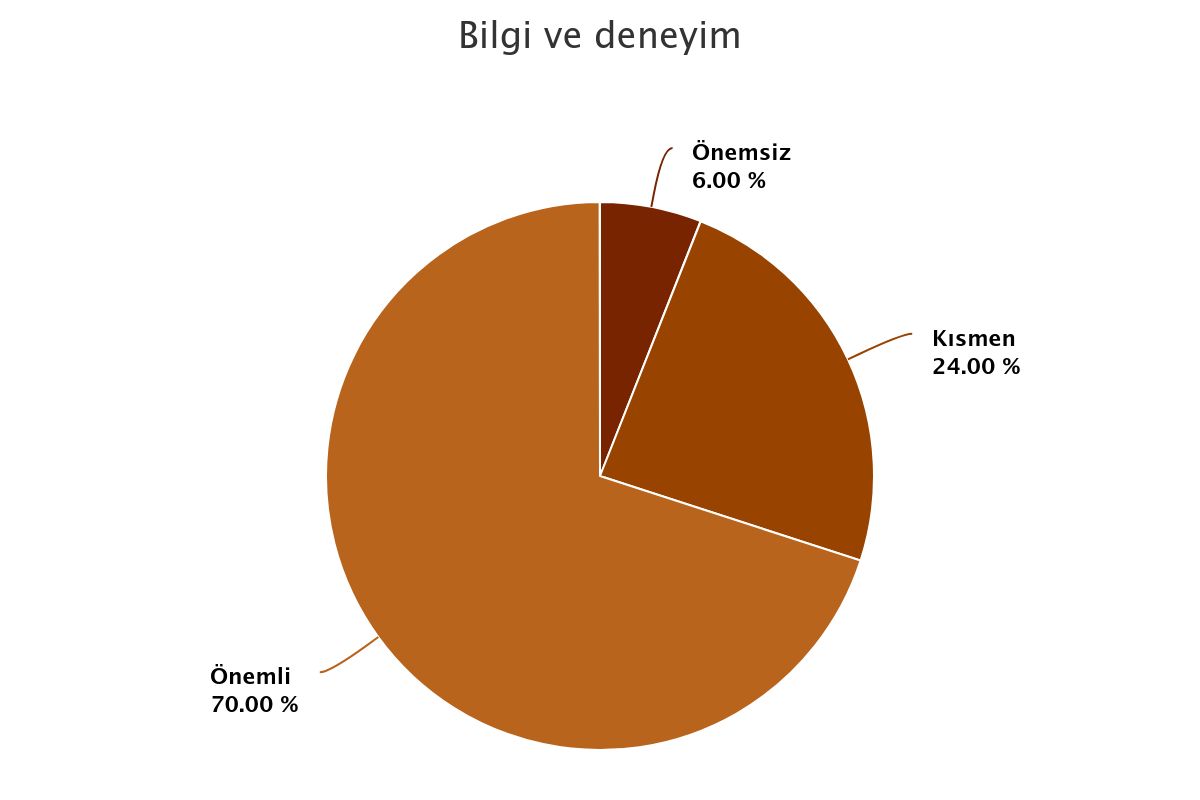 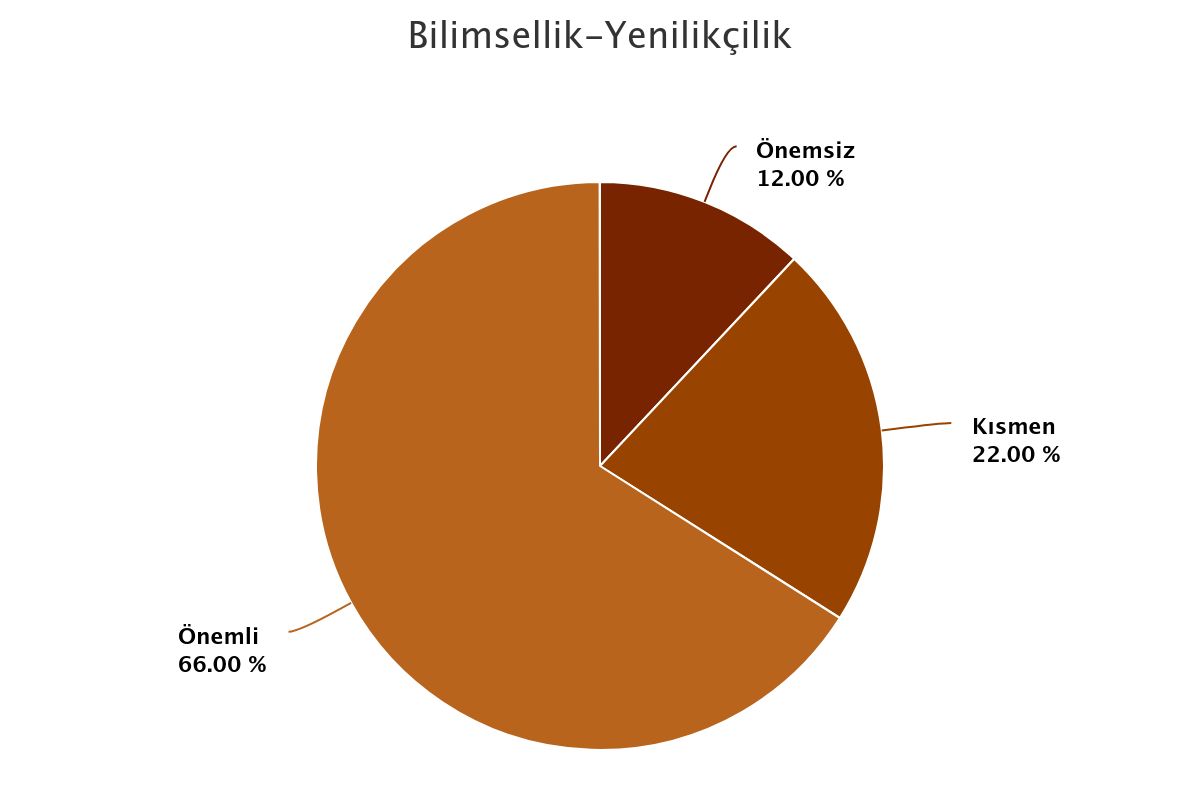 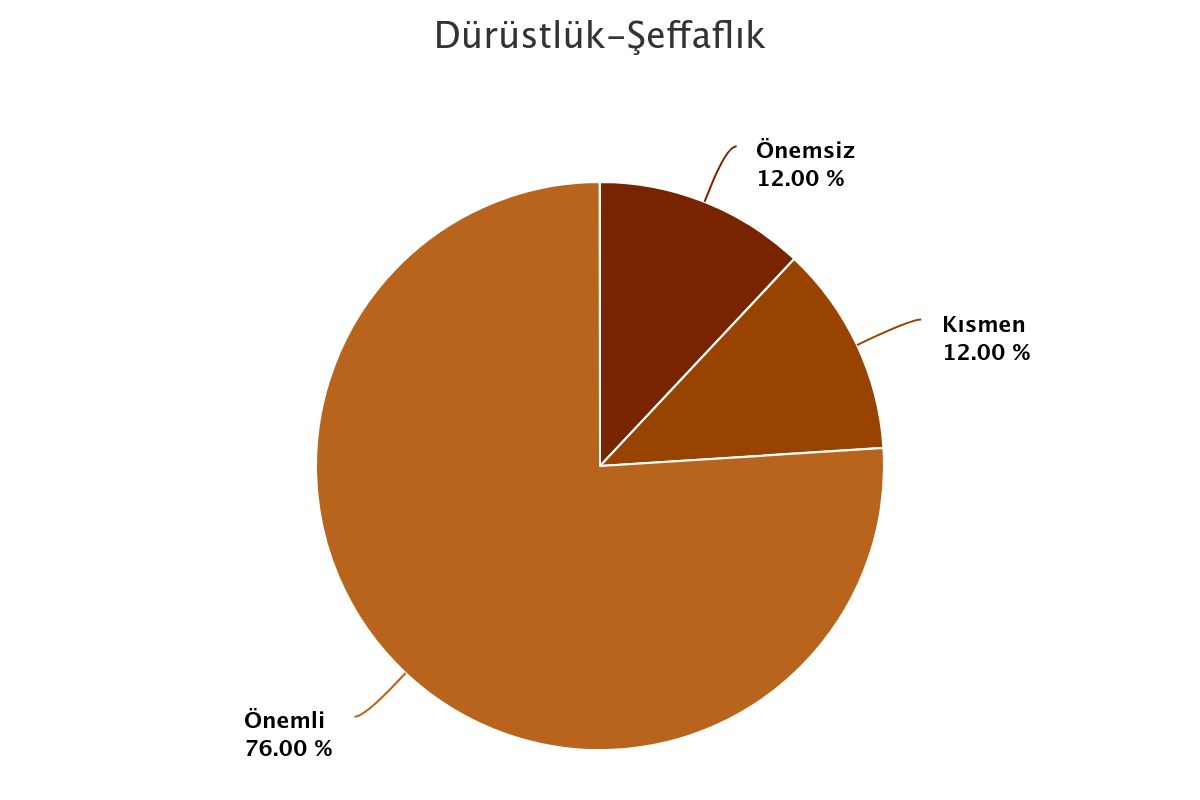 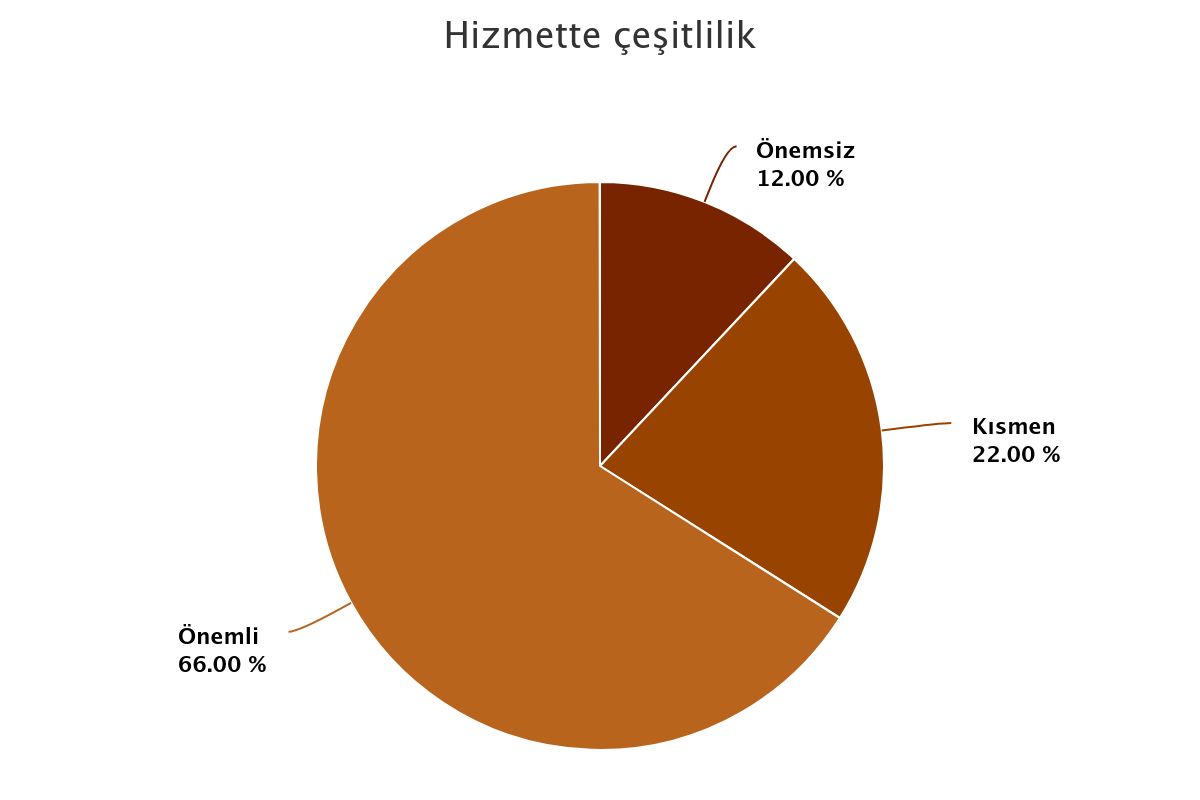 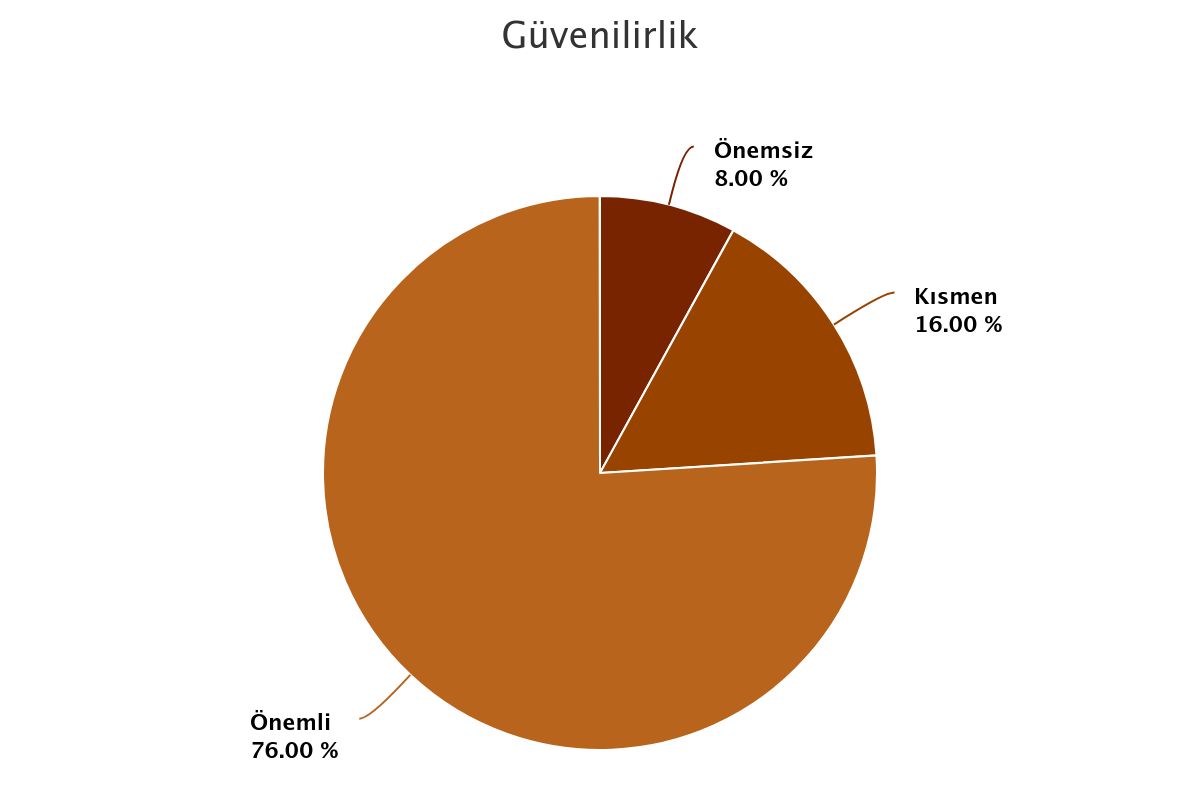 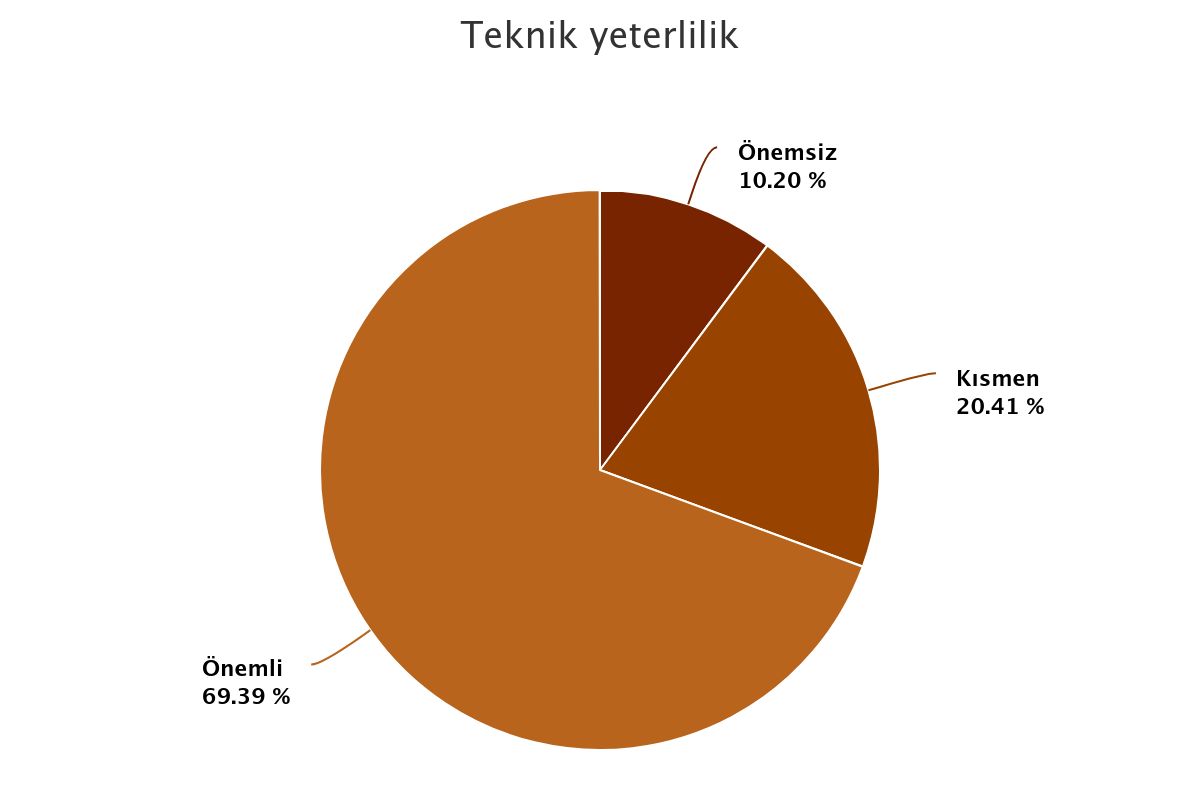 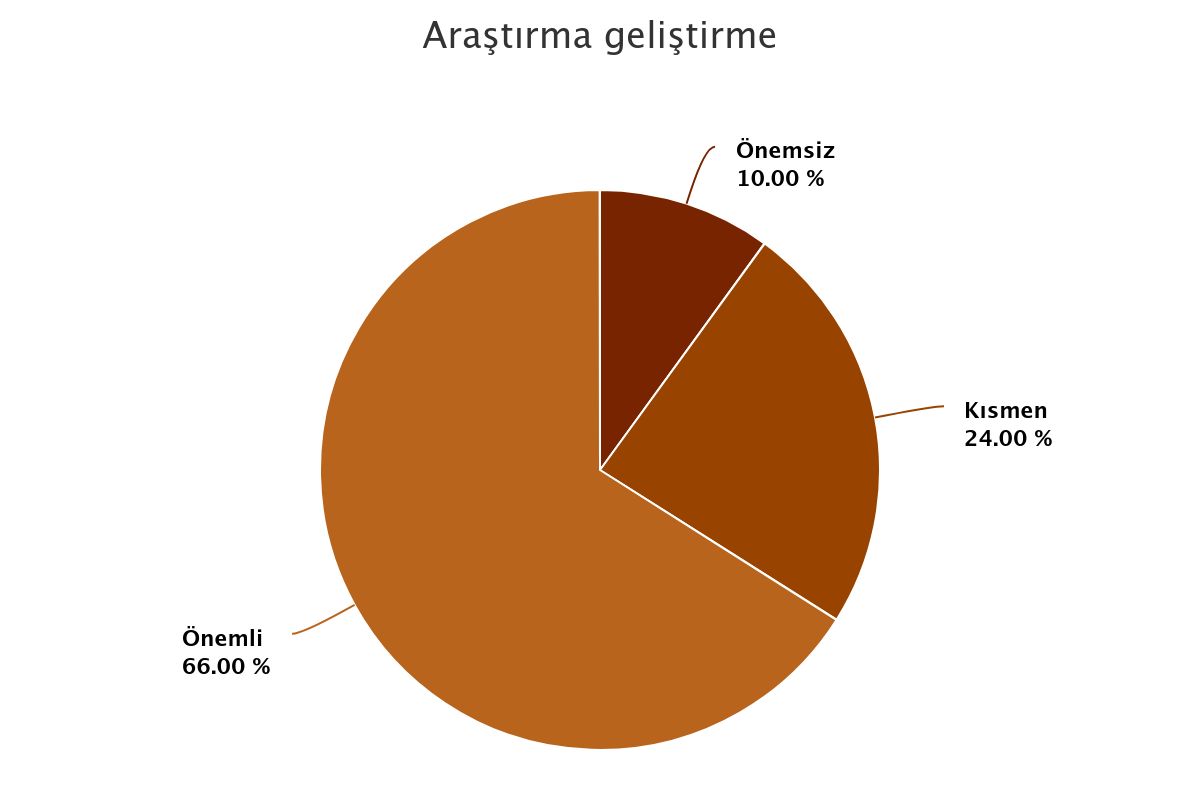 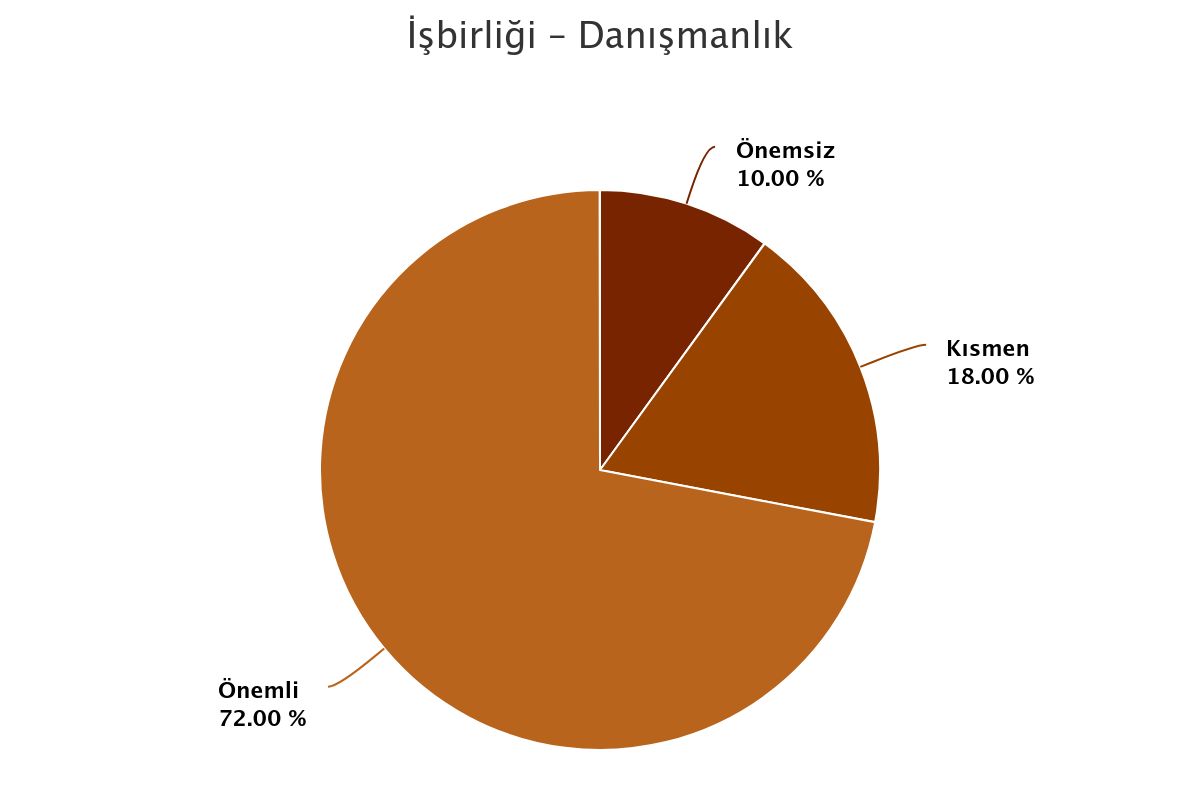 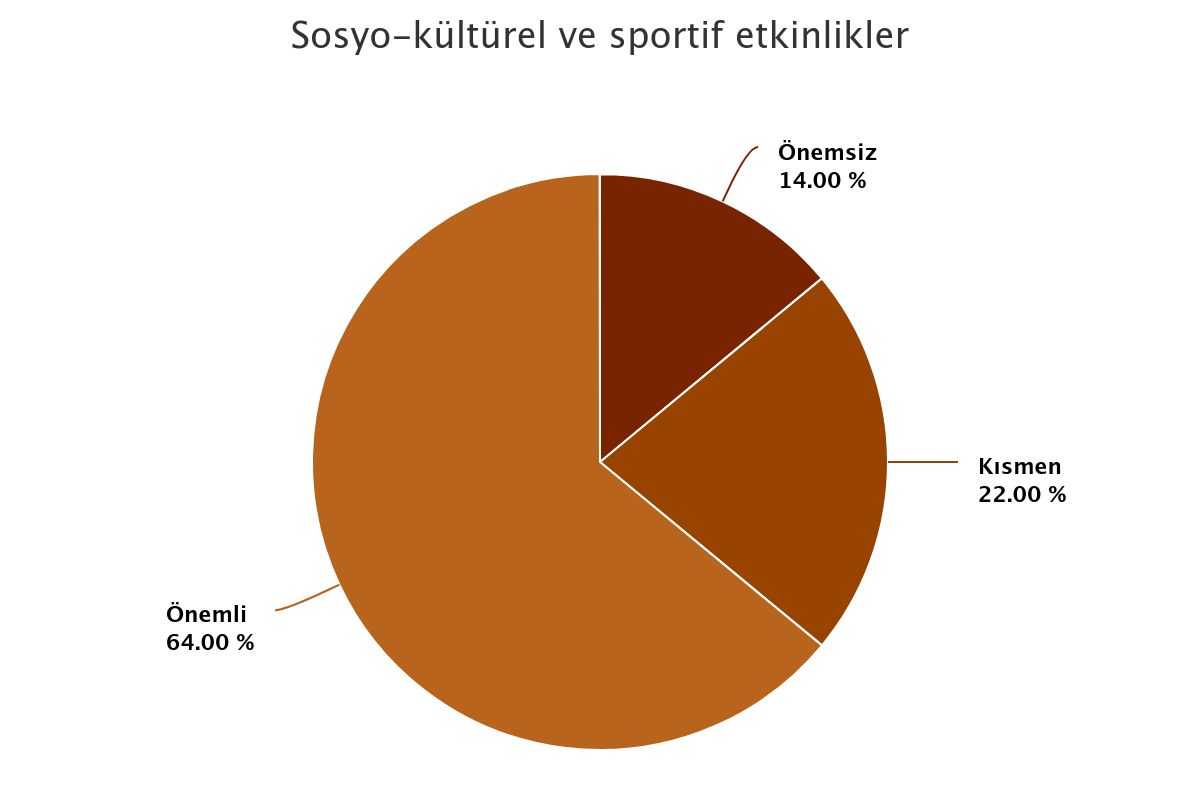 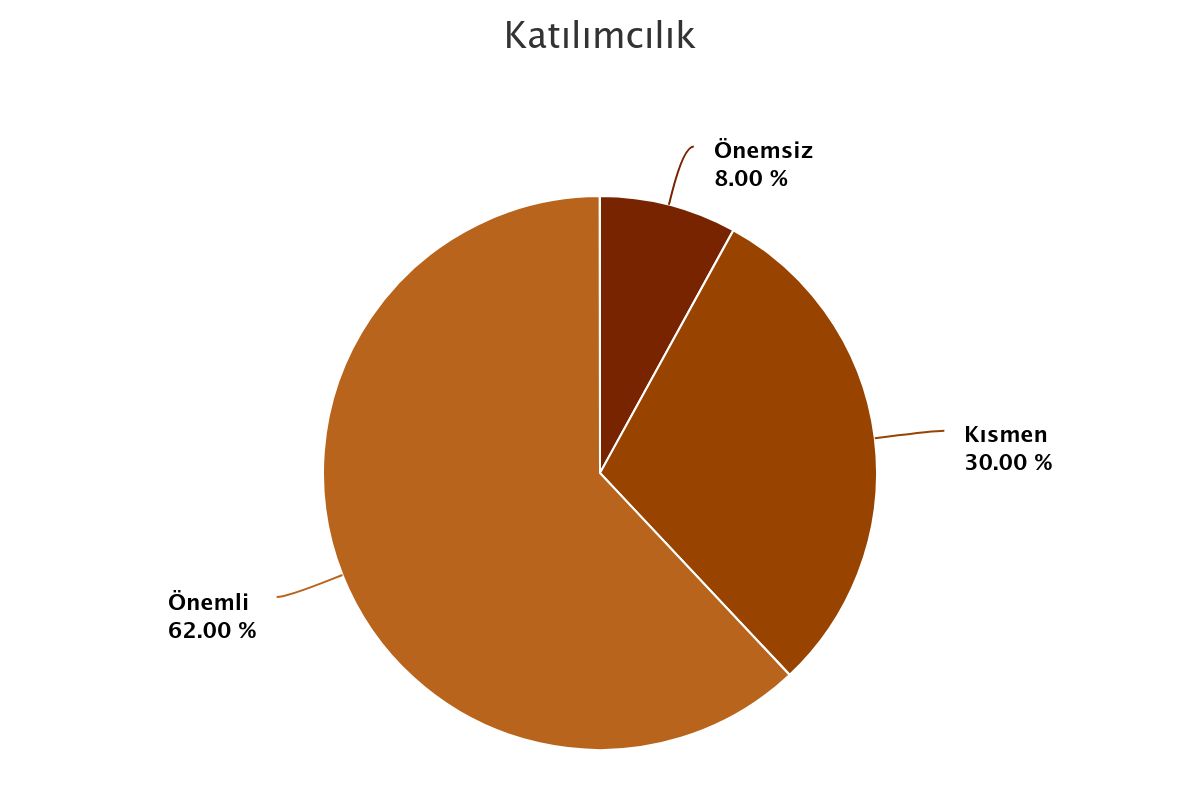 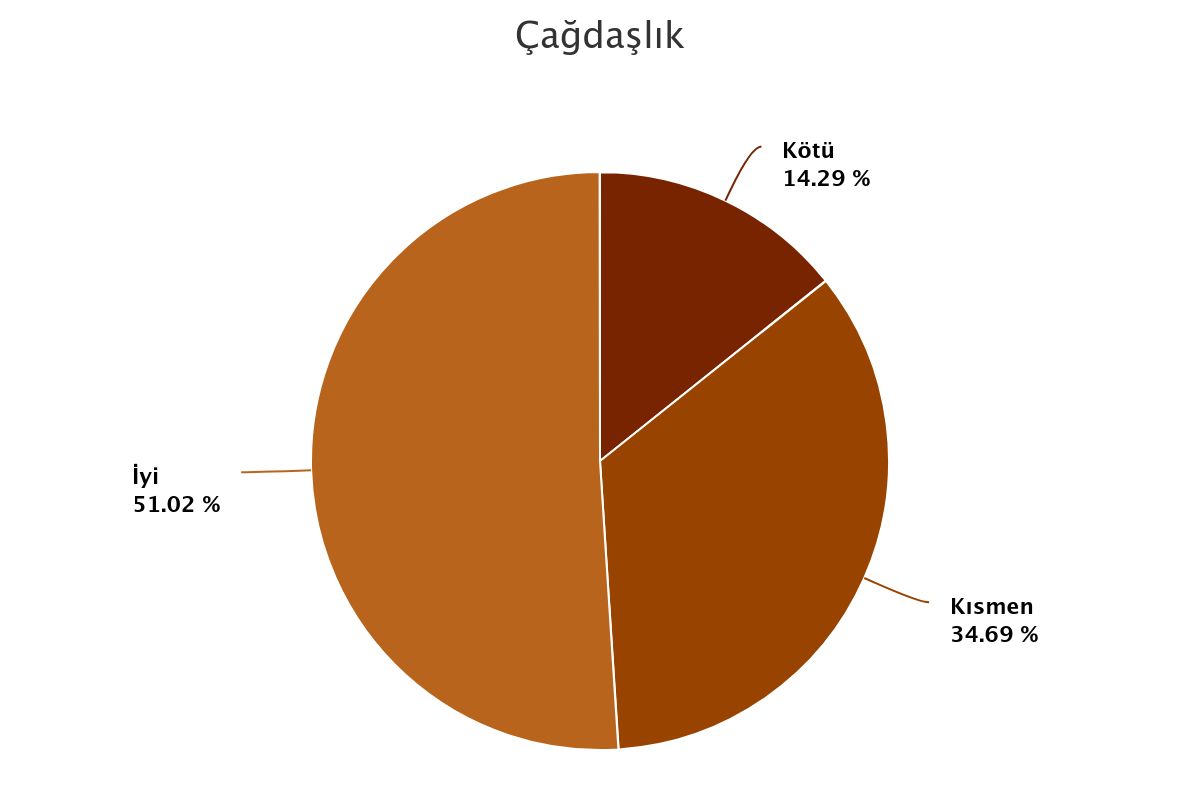 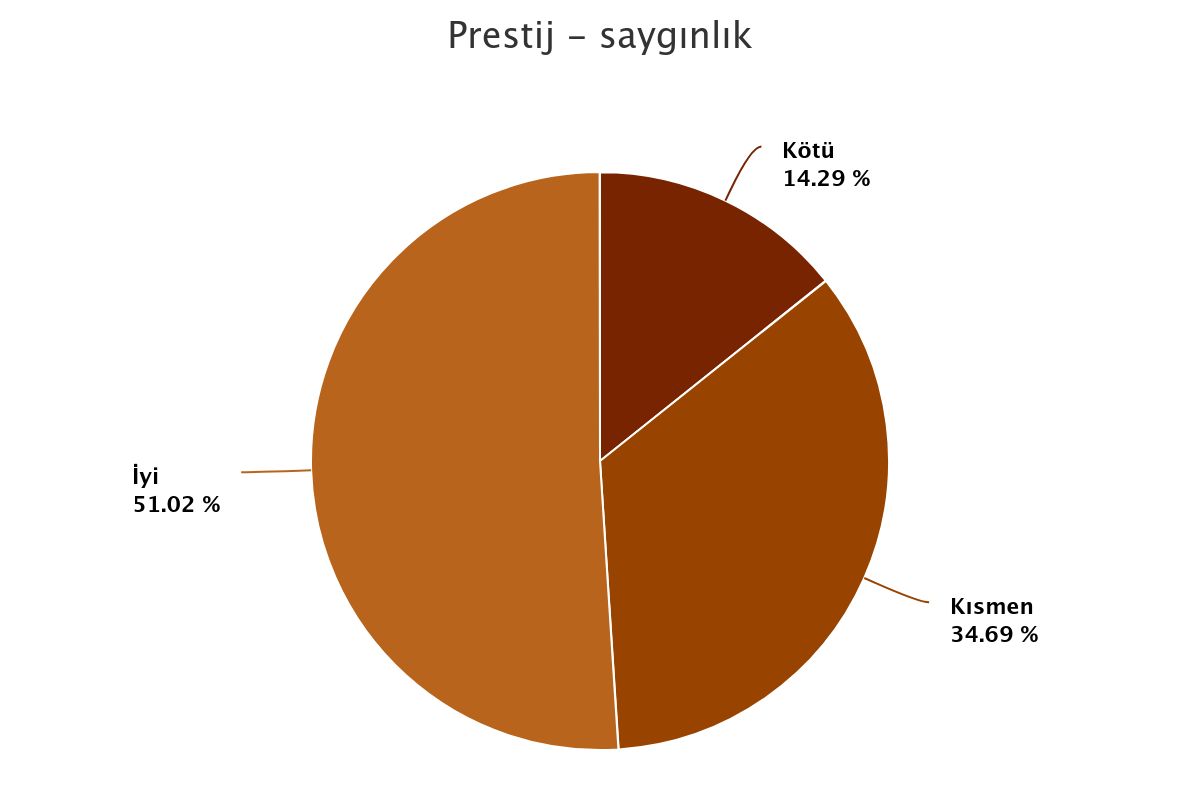 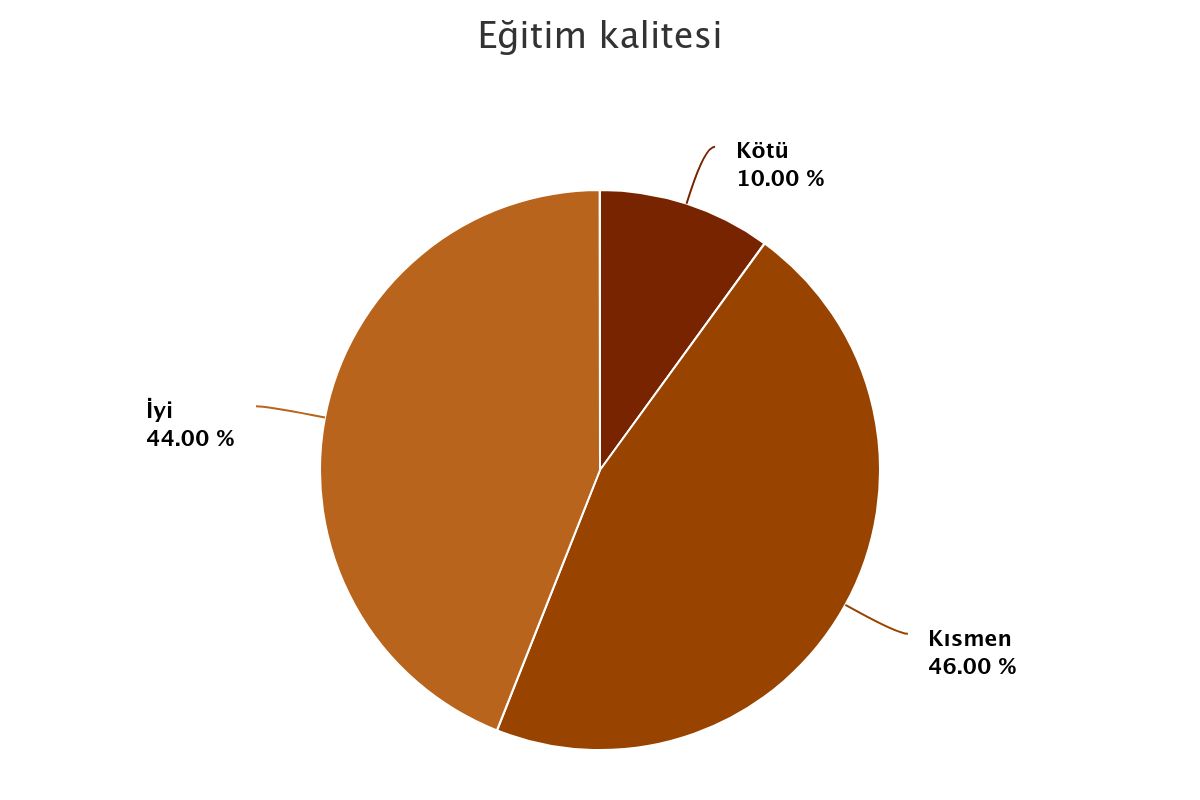 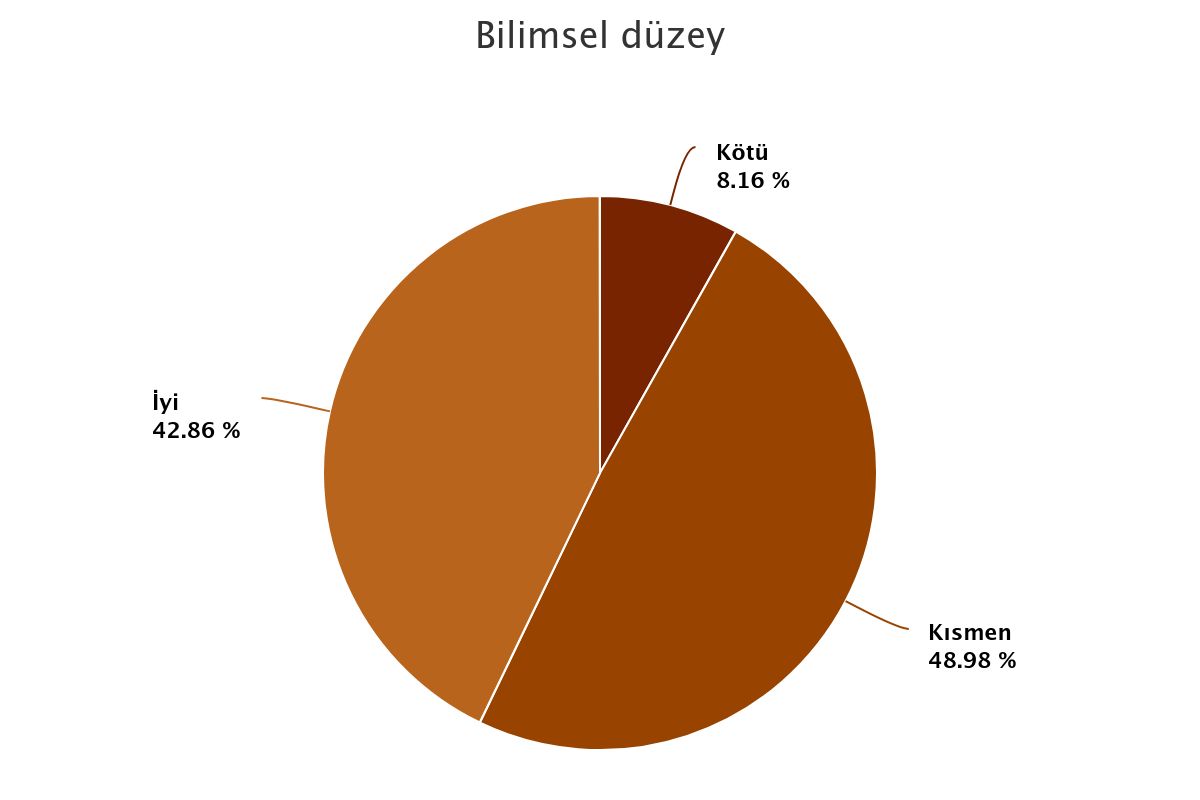 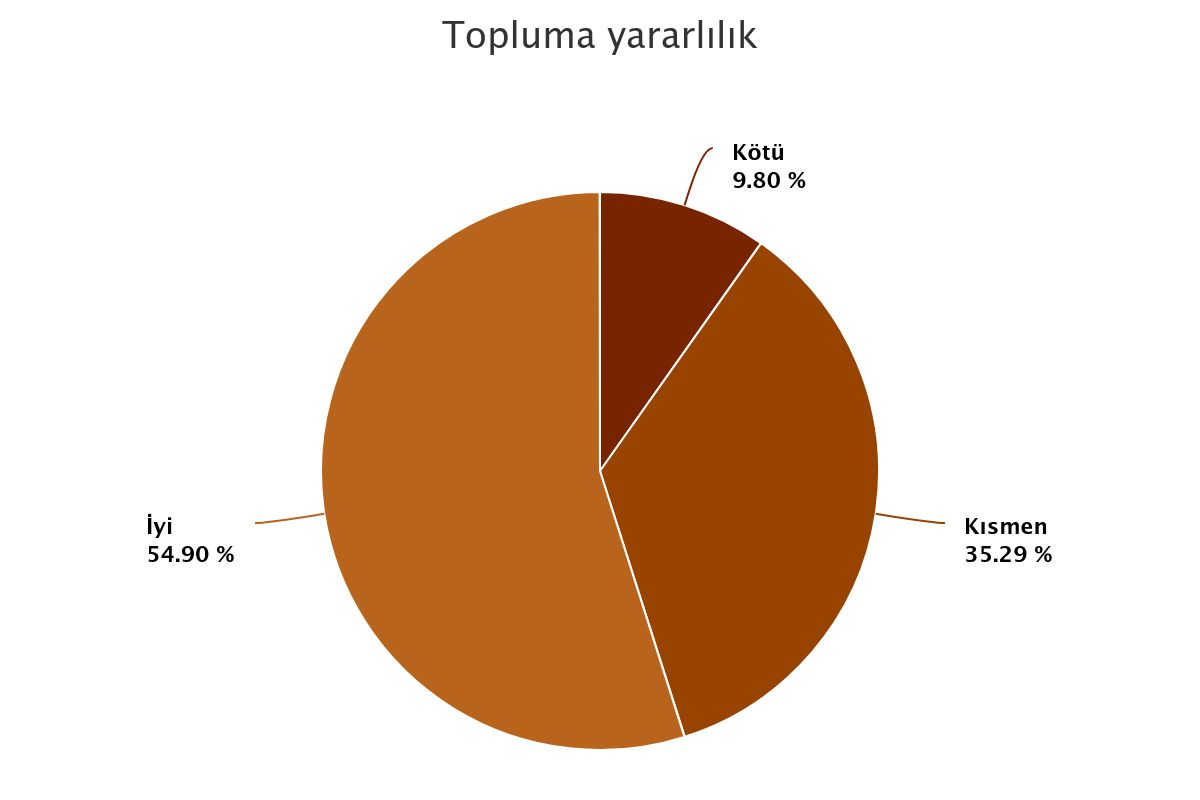 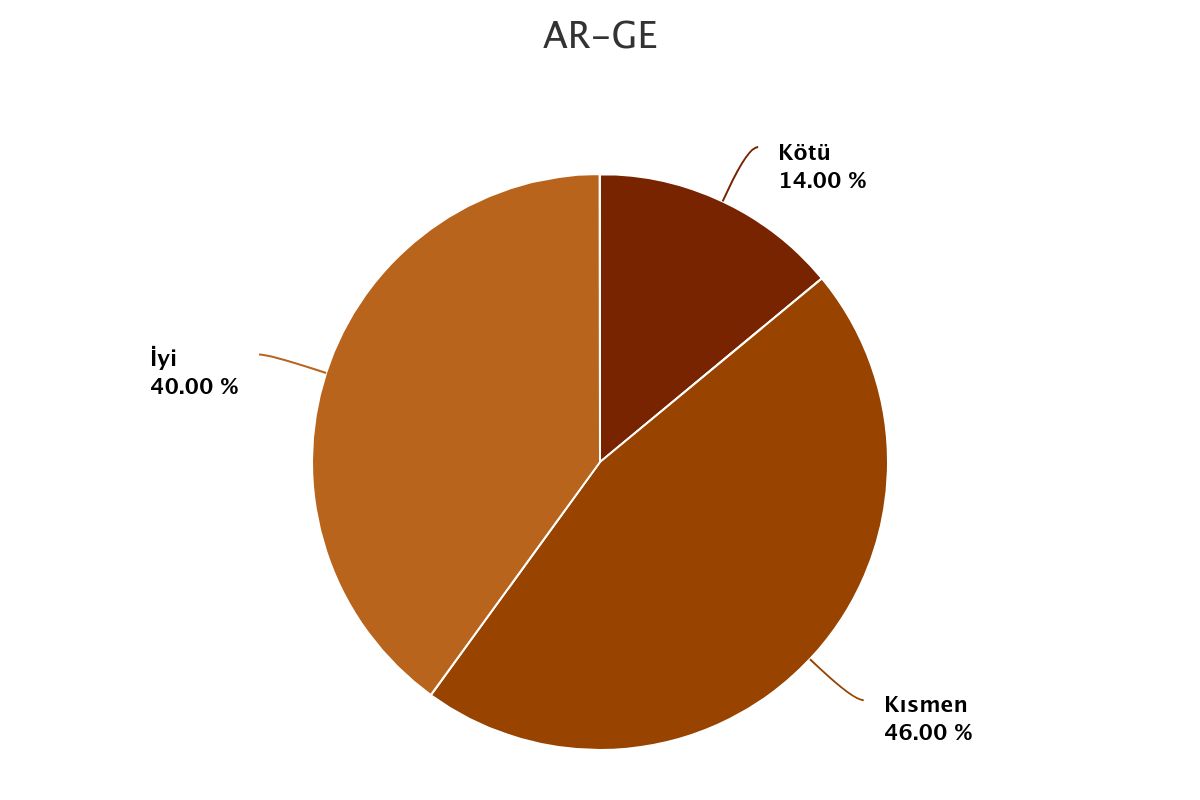 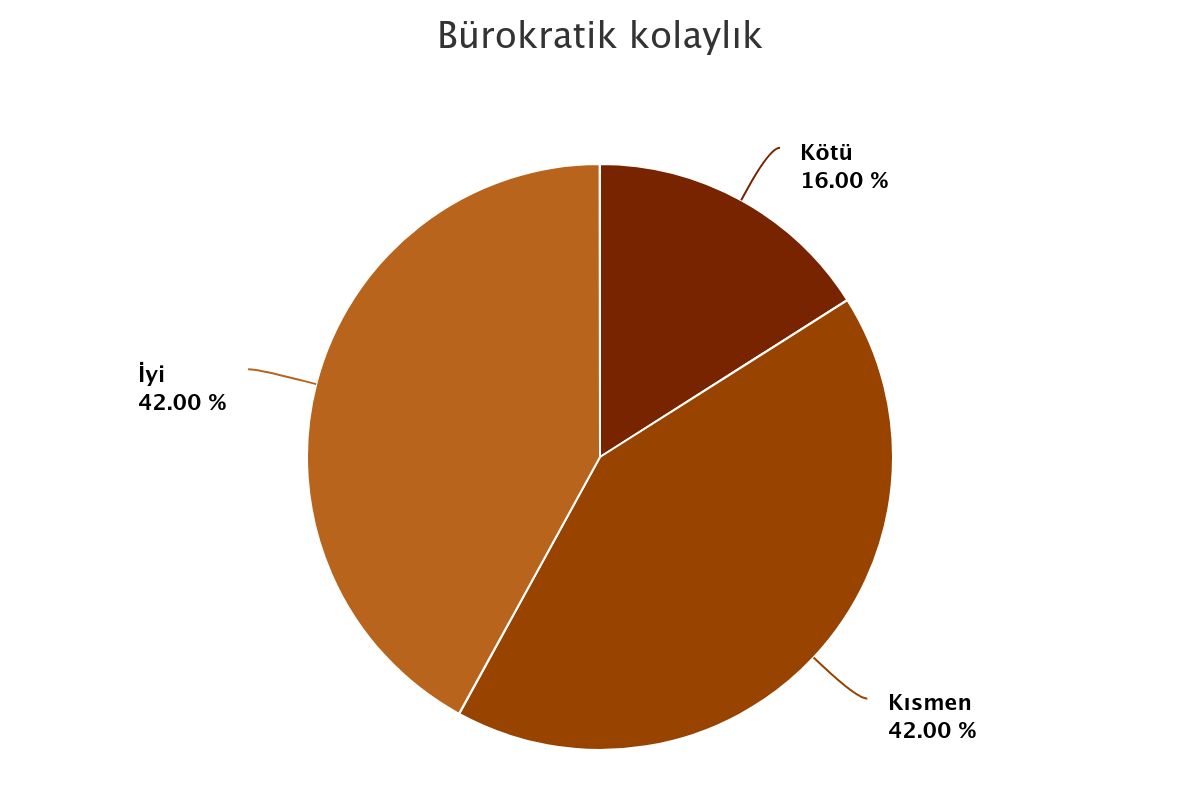 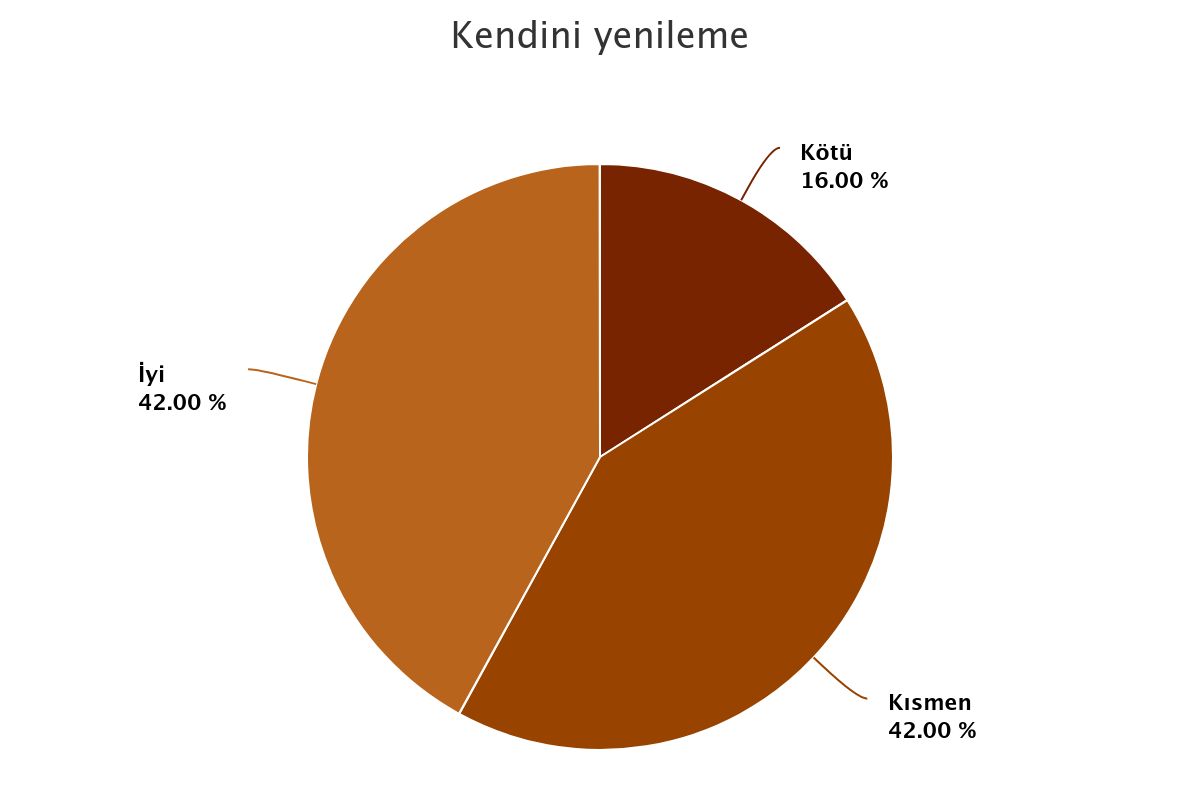 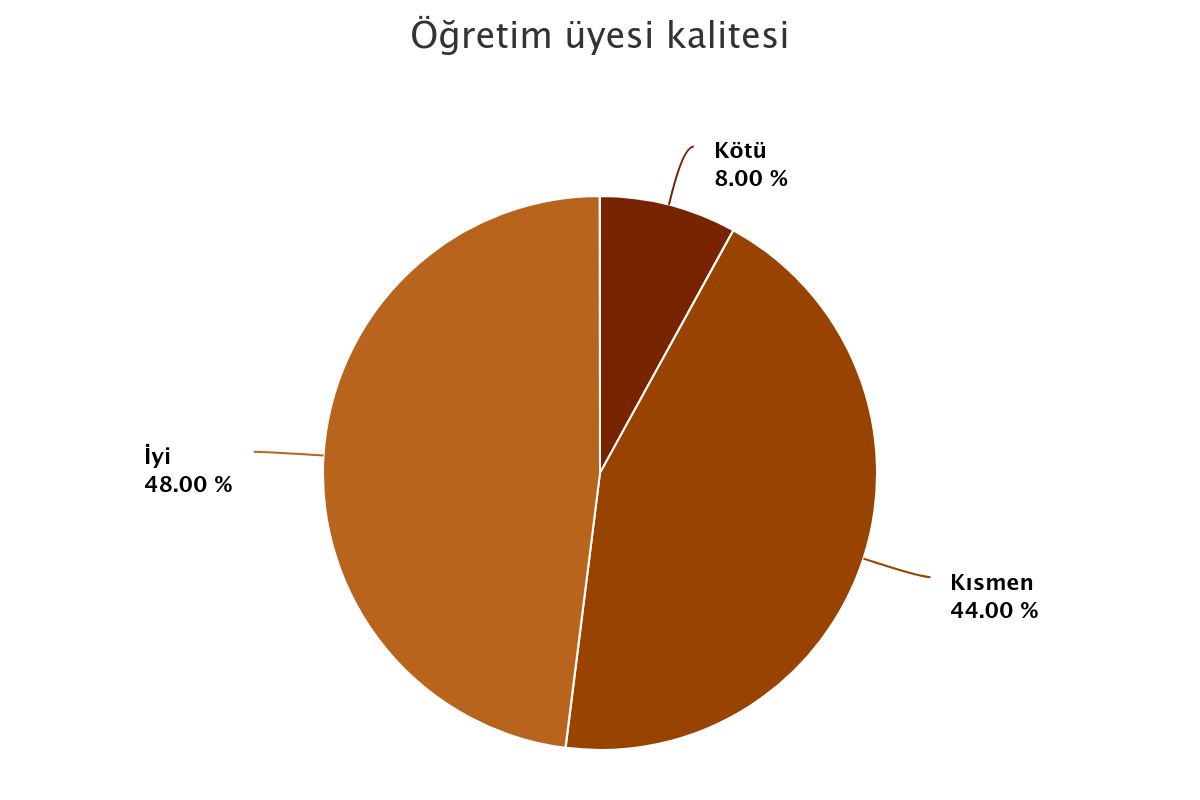 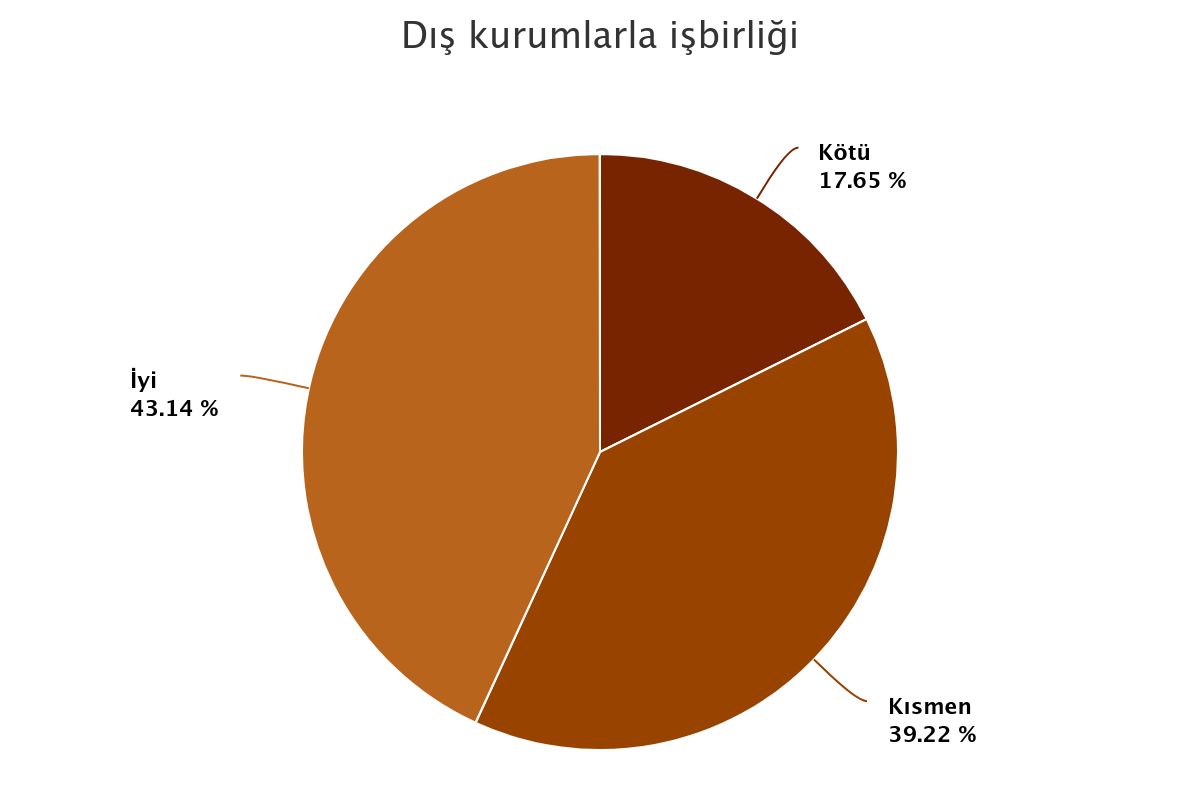 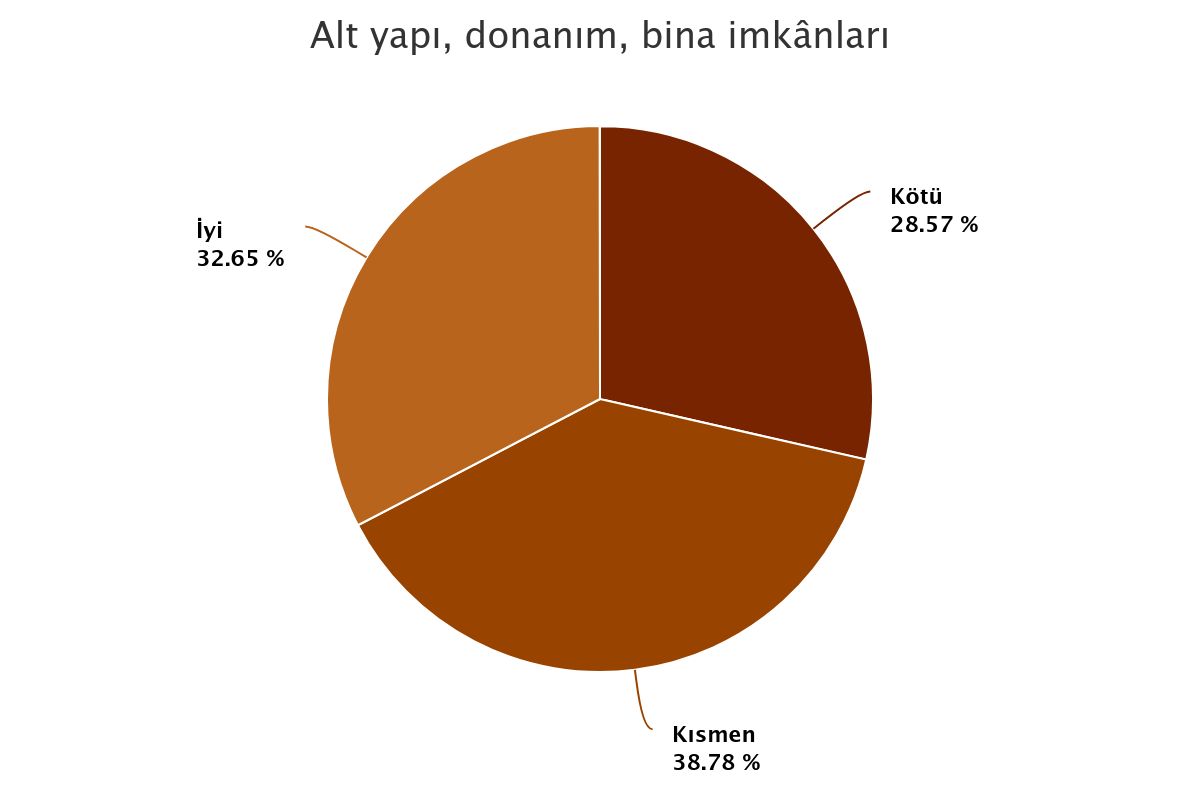 5. Bölgenin üniversitemiz gelişimine yönelik sunduğu fırsatlar nelerdir?
Doğası ve Doğal Güzellikleri
 Uluslararasılaşma
Öğrenci merkezli yurtiçi-yurtdışı etkinlikler,
Öğrenci ve çalışanlara kurumsal aitlik duygusu kazandırma
Genç Dinamik Kadro
Mesleki Eğitim
Komşu Ülkelere yakınlık
6. Bölgenin üniversitemiz gelişimini tehdit eden unsurlar nelerdir?
Öğrenci ve Akademisyenlere yeterli destek verilmemesi
Sosyal çevre
Terör
7. Üniversitemizde güçlü olduğunu düşündüğünüz unsurlar nelerdir?
Akademik Kadronun Kaliteli Olması
Konumunda tek üniversite olması
8. Üniversitemizde zayıf olduğunu düşündüğünüz unsurlar nelerdir?
Üniversitenin Tanıtımı
Yönetici-halk iletişiminin zayıf olması
Ar-ge
Hakkâri Üniversitesi´ nin hedefleri sizce neler olmalıdır?
Bilim ve Teknolojik Alt yapıda yenilikler
Kaliteli Eğitim 
Bilimsel Çalışmalar
Ulusal ve Uluslararası Etkinliklere katılım
Hakkâri Üniversitesi´nin öncelik vermesini istediğiniz konular
Fakülte ve Birim çalışma koşullarının iyileştirilmesi
Kurumsal aidiyetin sağlanması
Liyakat
Spor salonlarını açılması
Hakkâri Üniversitesini olumlu yönde etkileyebileceğini düşündüğünüz gelişmeler
ARGE
Proje
 Paydaş Kurumlara Ziyaretler 
Paydaş Kurumlarla Samimi, Sağlıklı ilişkiler ve çalışmalar
Ulaşılabilirlik
Kurumunuzun üniversitemizle işbirliği yapması gerektiğini düşündüğünüz en önemli konu/konular
Bilgim yok
İşbirliğinin zayıf olması
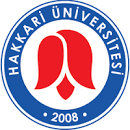 Hakkari ÜniversitesiKalite Yönetim Sistemi(2024)
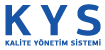